НУГ Поймай бота
Москва,
2025
Факультет Компьютерных Наук
Поймай бота: пустоты и плотные области семантических пространств
НУГ «Поймай бота»
Коган Александра Сергеевна
Преподаватель Базовой кафедры ПАО Сбербанк «Финансовые технологии и анализ данных»
Младший научный сотрудник Лаборатории анализа семантики
Аспирант Департамента анализа данных и искусственного интеллекта
Факультет Компьютерных Наук
НУГ Поймай бота
Поймай бота: пустоты и плотные области семантических пространств
Выделение широкомасштабных структур. Алгоритм
Факультет Компьютерных Наук
НУГ Поймай бота
Поймай бота: пустоты и плотные области семантических пространств
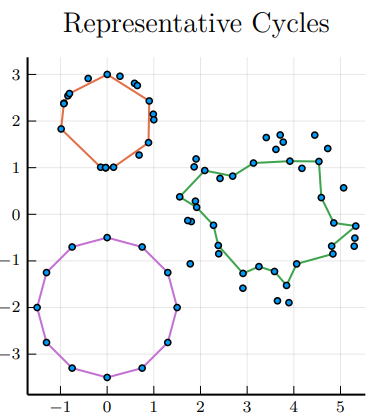 Топологический анализ. Идея
Выделение персистентных гомологий первого порядка («дырки»):

Последовательность точек выборки – контуры дырки
Пример «дырок»
https://arxiv.org/pdf/2105.03629
Факультет Компьютерных Наук
НУГ Поймай бота
Поймай бота: пустоты и плотные области семантических пространств
Оконтуривание «дырок». Методы
Выпуклая оболочка - наименьшее выпуклое множество, содержащее данные точки
Простая форма «дырки»
Возможно увеличение размера
Точное оконтуривание 
Точная форма
Возможна слишком сложная форма (вследствие недостаточности данных)
Ресурсозатрантно
Факультет Компьютерных Наук
НУГ Поймай бота
Поймай бота: пустоты и плотные области семантических пространств
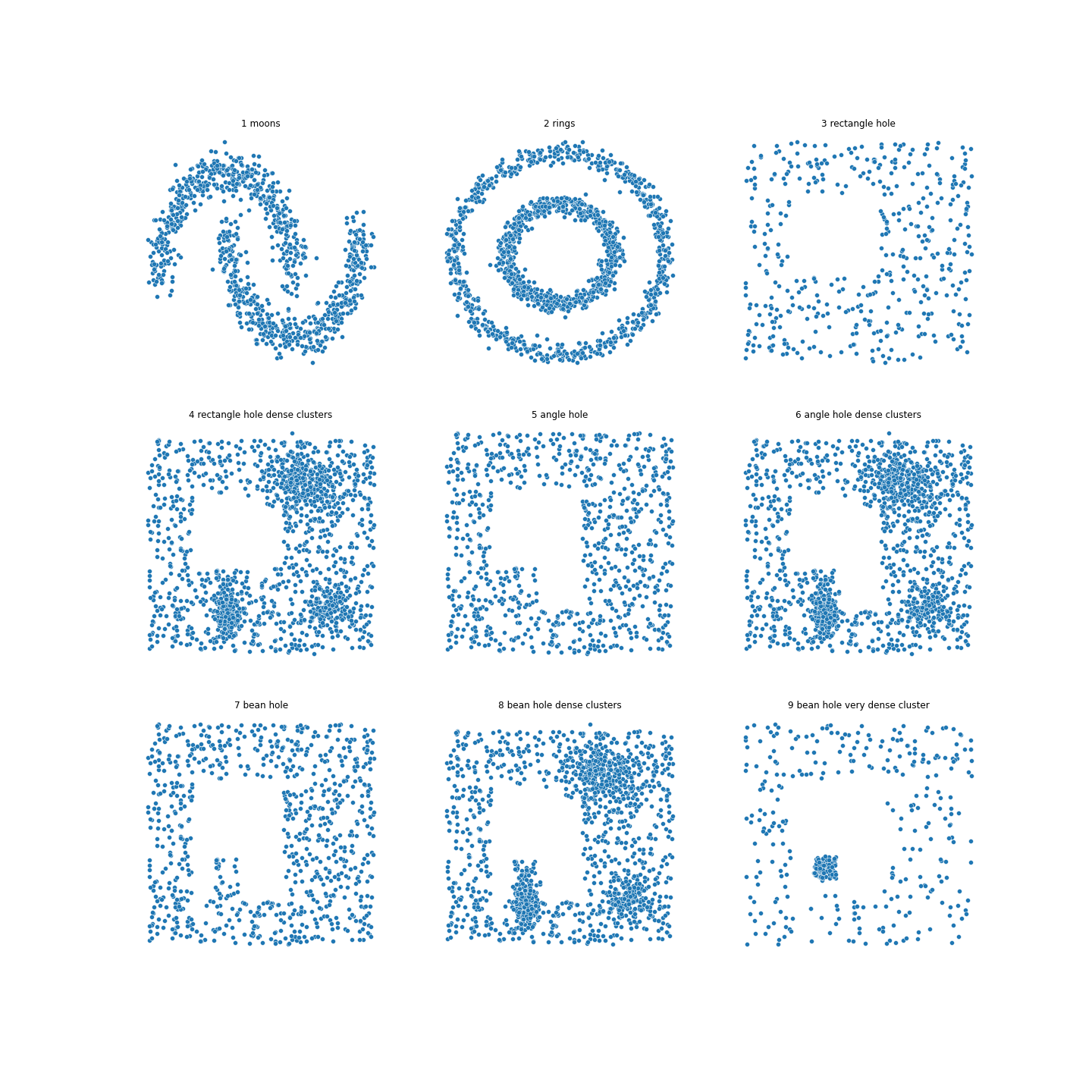 Синтетические данные для экспериментов
Разные формы «дырок»:
Выпуклые
Буквой «Г»
Буквой «П»

Разные кластеры:
Равномерное распределение
Плотные кластеры с шумом
Невыпуклые формы
Факультет Компьютерных Наук
НУГ Поймай бота
Поймай бота: пустоты и плотные области семантических пространств
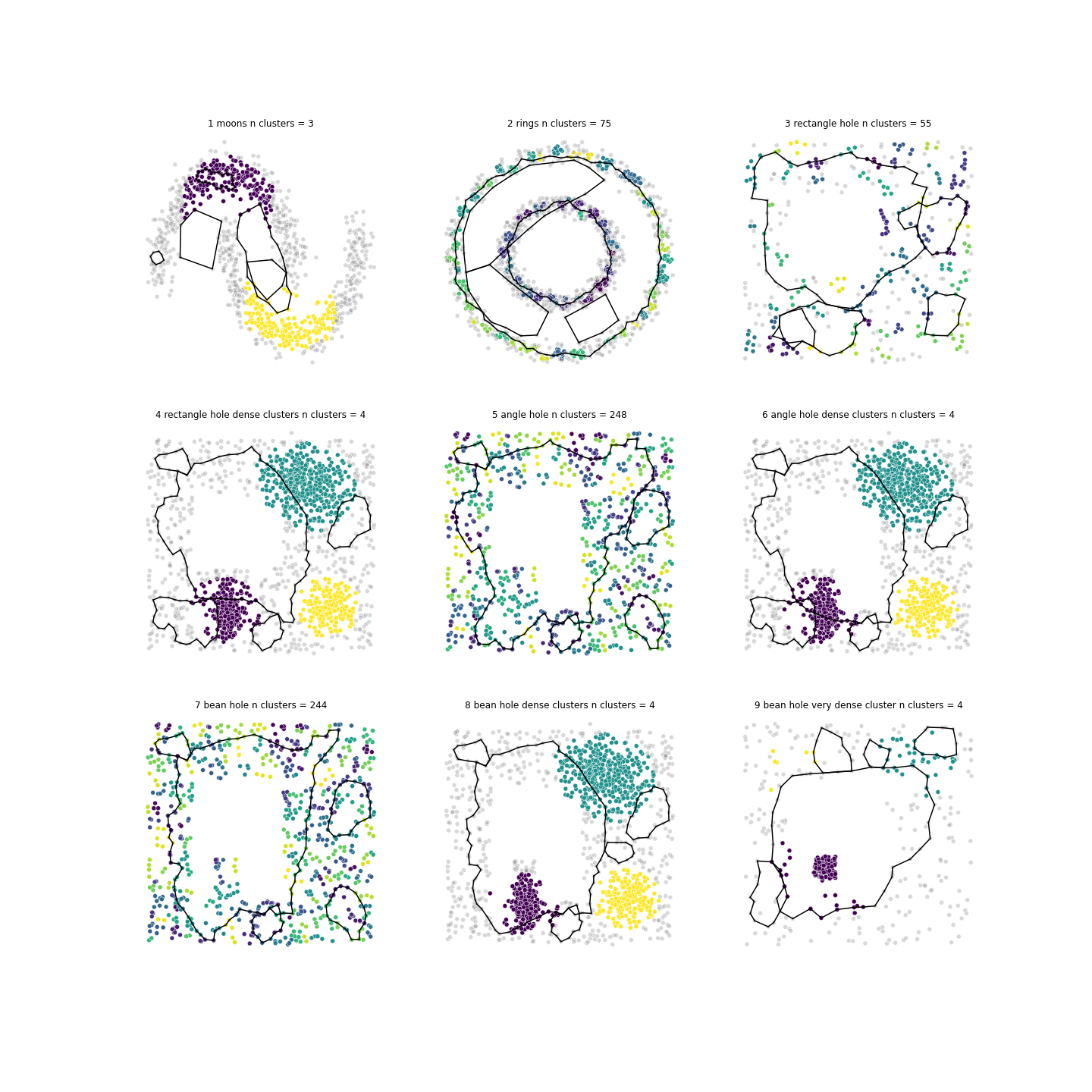 Кластеризация vs. «дырки»
Корректные кластеры
(Слишком) большие пустоты 
Невыпуклые пустоты
Точки кластеров могут попадать в «дырки»
Факультет Компьютерных Наук
НУГ Поймай бота
Поймай бота: пустоты и плотные области семантических пространств
Выпуклая оболочка
Почти совпадает
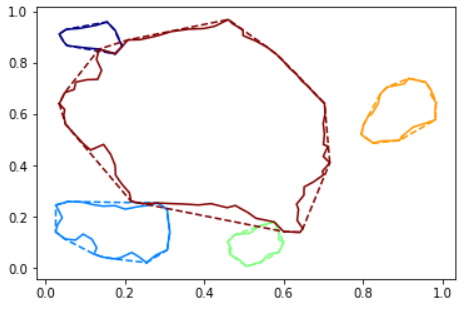 Увеличение области
Факультет Компьютерных Наук
НУГ Поймай бота
Поймай бота: пустоты и плотные области семантических пространств
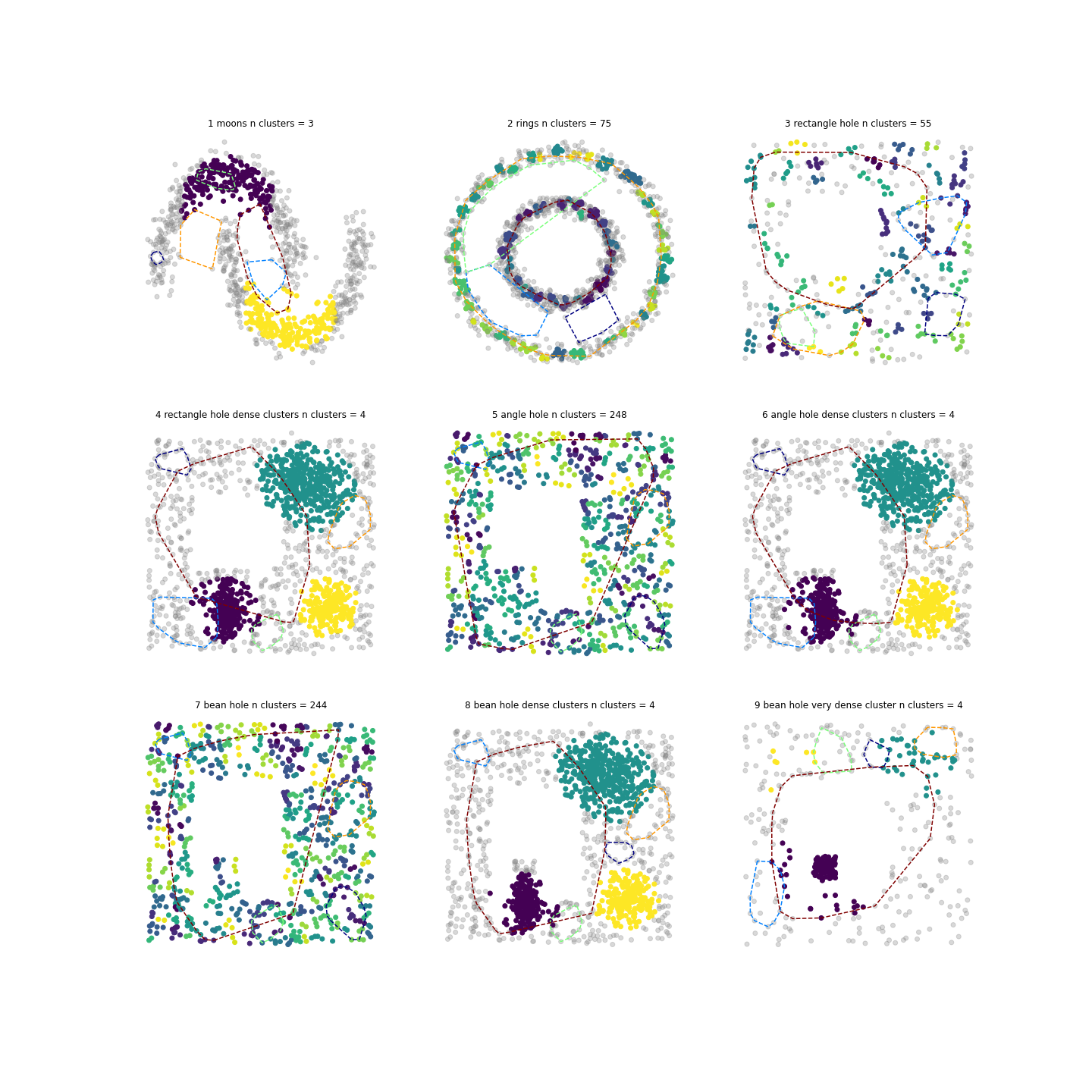 Кластеризация vs.Выпуклые оболочки «дырок»
Визуально:
В «дырки»  попадает больше точек кластеров (но не намного)
Факультет Компьютерных Наук
НУГ Поймай бота
Поймай бота: пустоты и плотные области семантических пространств
Сравнение методов
Средняя доля точек кластера, попадающих в «дырки» (усреднение по кластерам):
Факультет Компьютерных Наук
НУГ Поймай бота
Поймай бота: пустоты и плотные области семантических пространств
Эксперимент с 3D сферой. Постановка
Идея: «дырка» - это внутренность 3D сферы, как 2 метода оконтуривания справятся с ней

Проведение:
Границ «дырки»: 1000/100 точек на единичной сфере
Тестирование: 2000 точек (половина вне сферы, половина – внутри или на границе)
Факультет Компьютерных Наук
НУГ Поймай бота
Поймай бота: пустоты и плотные области семантических пространств
Эксперимент с 3D сферой. Результат
Выпуклая оболочка: Accuracy = 0.95/0.9

Точное оконтуривание: Accuracy = 0.66/0.65

Почему? Точки границы покрывают границу реальной «дырки» не полностью. Выпуклая оболочка помогает достроить границу до (почти) корректной. Точное оконтуривание - нет
Факультет Компьютерных Наук
НУГ Поймай бота
Поймай бота: пустоты и плотные области семантических пространств
Эксперименты с языками. Постановка
Факультет Компьютерных Наук
НУГ Поймай бота
Поймай бота: пустоты и плотные области семантических пространств
Эксперименты с языками. Результат
0.011/0.014 – русский/английский
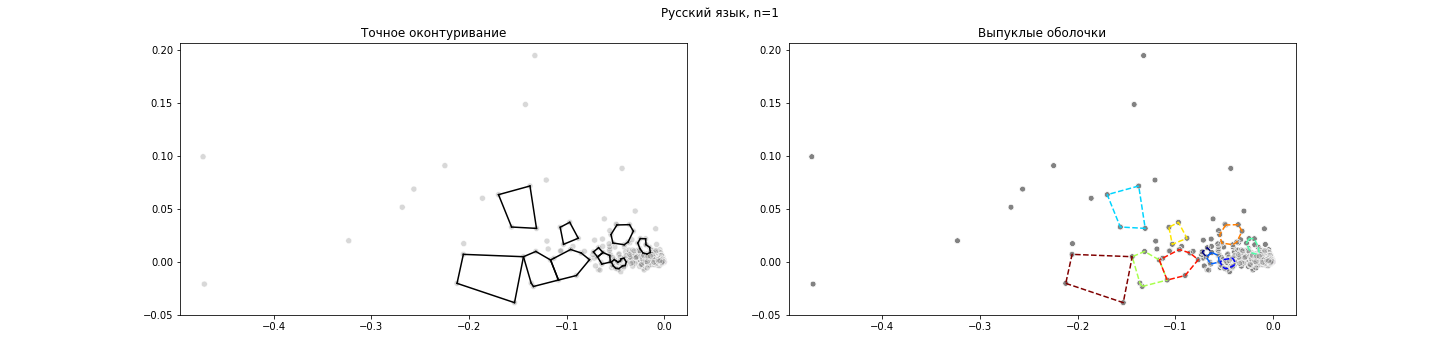 Факультет Компьютерных Наук
НУГ Поймай бота
Поймай бота: пустоты и плотные области семантических пространств
Выводы
Точки кластеров могут попадать в «дырки»
«Дырки» семантических пространств чаще всего выпуклы
Разные методы оконтуривания «дырок» дают похожие результаты
Малая часть точек кластеров семантического пространства попадает в «дырки»